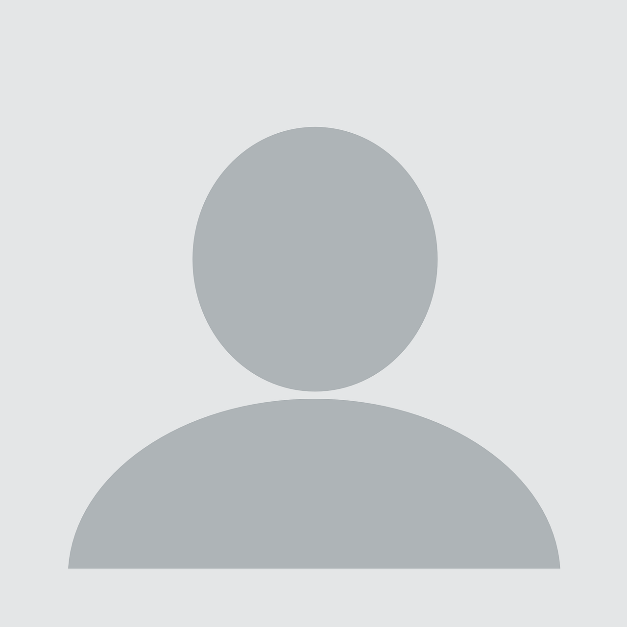 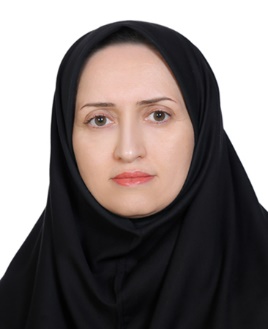 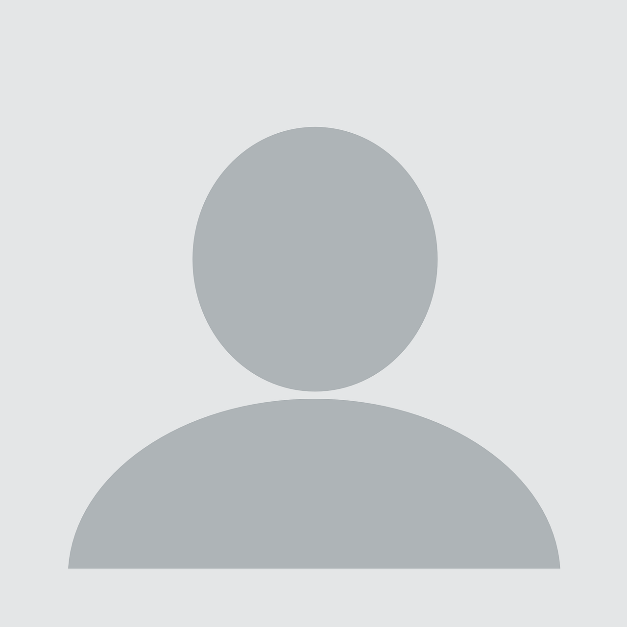 دکترشیوا ابراهیمیان
Dr Shiva Ebrahimian
معاون فرهنگی دانشجویی
اتاق 208
شماره تماس: 32122600-071 داخلی 3216

پست الکترونیک:  ebrahimsh@Sums.ac.ir